Tamanut naleqqussakkamik ilusilersuineq (TI): Nunarsuarmi anguniakkat assigiinngitsut ataanni
FN’p nunarsuarmi anguniagaat 17-i qulequtaat
Tamanut naleqqussakkamik ilusilersuineq arlalitsigut attuumassuteqarpoq
Tamanut naleqqussakkamik ilusilersuineq nalinginnaasunut atorneqartarnera
Tamanut naleqqussakkamik ilusilersuineq, kikkunnut tamanut ilusilersuineq, tamanut tikikkuminartoq, makkunannga ilaatigut atorneqartarpoq:
Sanaartornerni
Angallannermi
Qaraasiakkut aamma attaveqaatikkut
Nioqqutissat atuisunit atorneqartartut
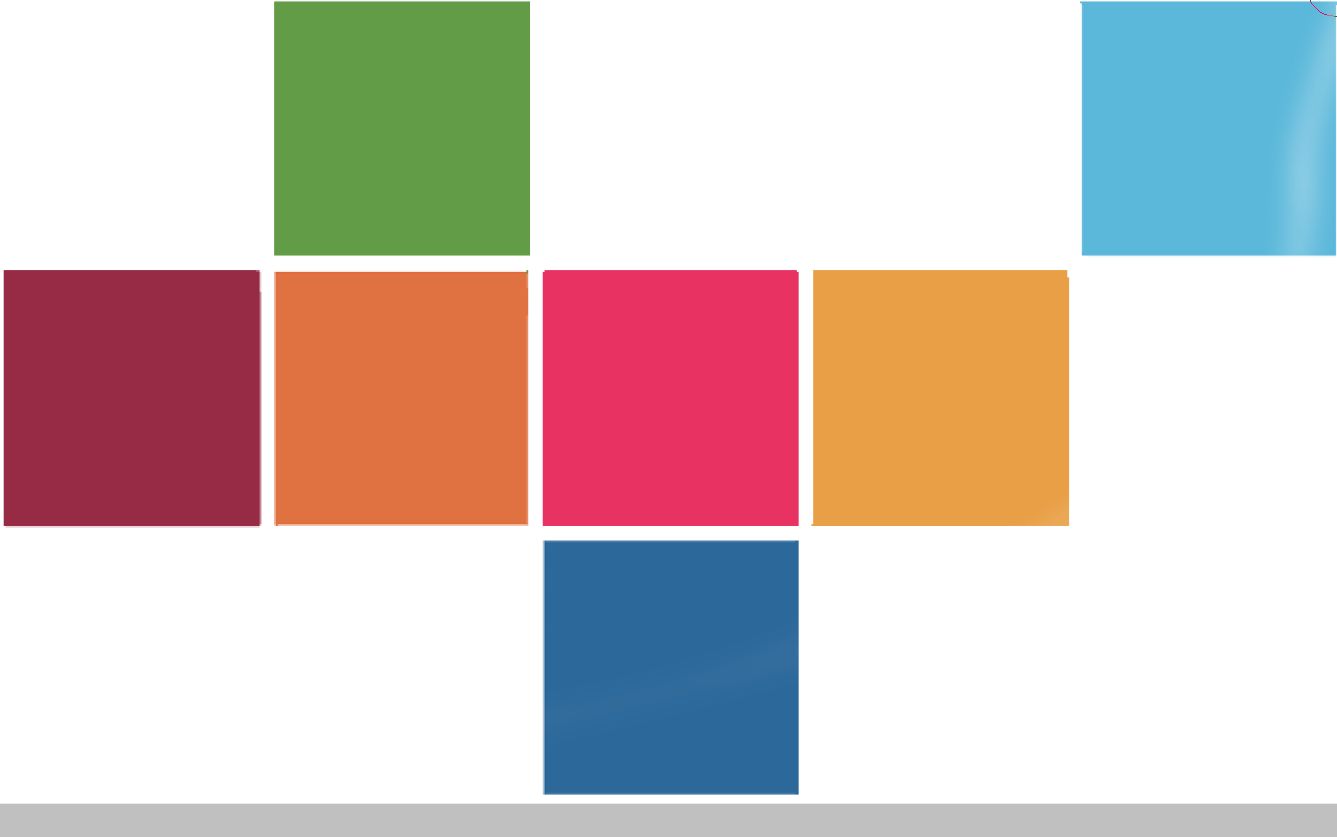 TI: Assersuutigalugu sanaartukkani qanoq paasineqarsinnaava?
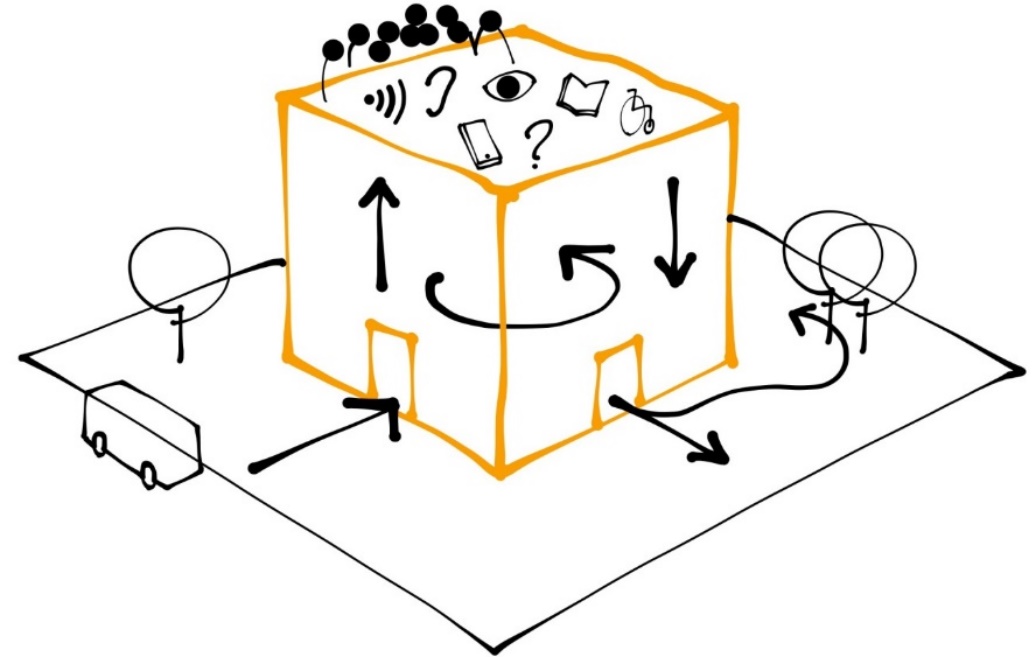 ”Sanaartukkat, isersimaartarfiit aamma biilinut inissiisarfiit ima iserfigineqarsinnaassapput, atuisut namminneerlutik ornigussinnaassallutik, isersinnaassallutik kiisalu namminneq atorsinnaassallugit”
TI: Qulequttani assigiinngitsuniippoqer
Nunarsuarmi erserseriaatsit assigiinngitsut, soorlu tamanut naleqqussakkamik ilusilersuineq, tamanut ilusilersuineq, tikikkuminassuseq akuutitsinermik ilusilersuineq
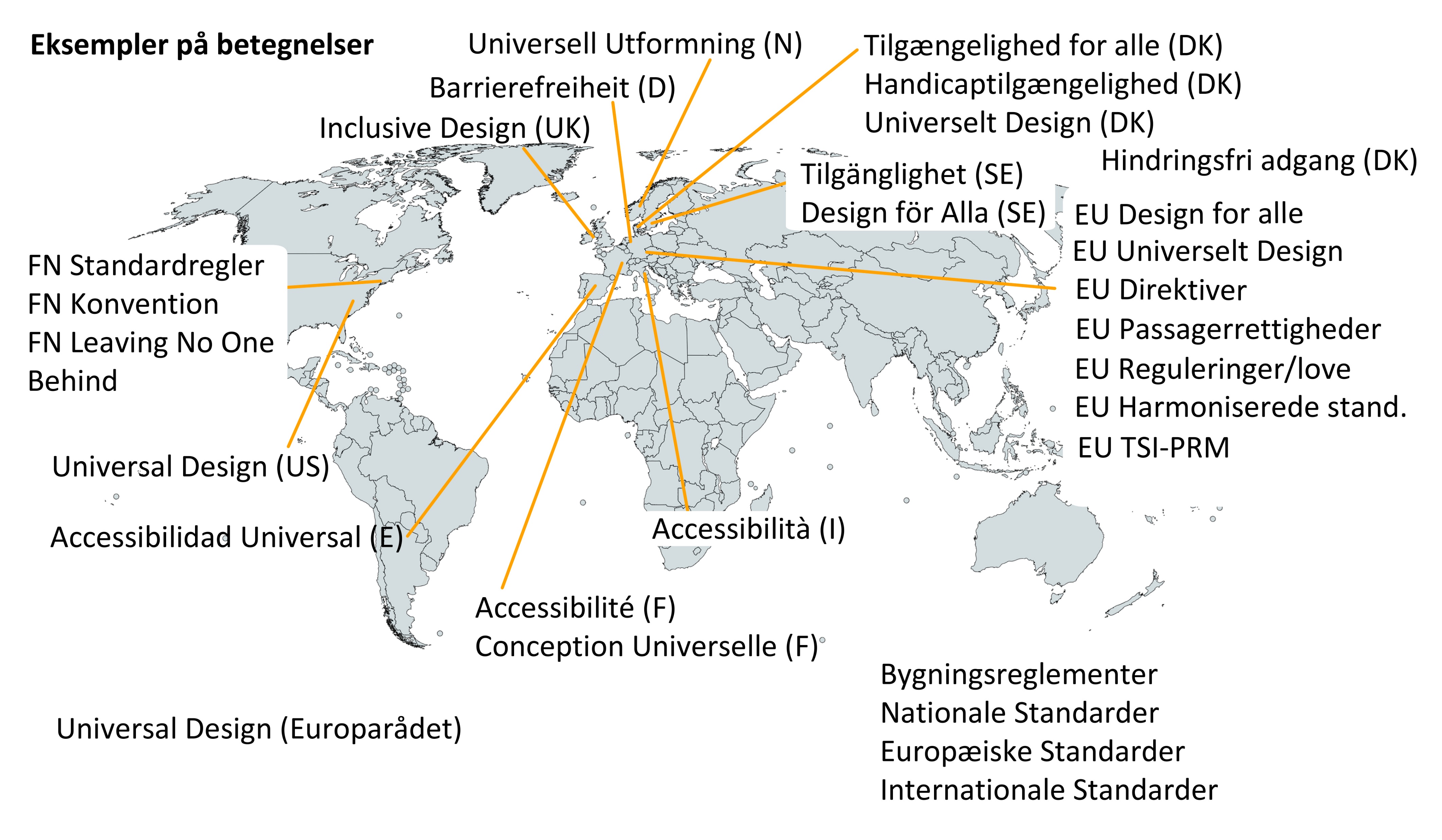 TI: Anguniakkat aamma imarisai qanilliartorput
Tunngaviusumik isiginnittaaseq qanilliartorpoq
Atuisut pisariaqartitaanik annertunerusumik paasinninnerulerneq
Isumaginninnikkut aamma eqqarsartaatsikkut isiginnittaatsit annerusumik ukkatarineqalernerat
TI: Inatsiseqarneq assigiinngitsutigut ingerlanneqarpoq
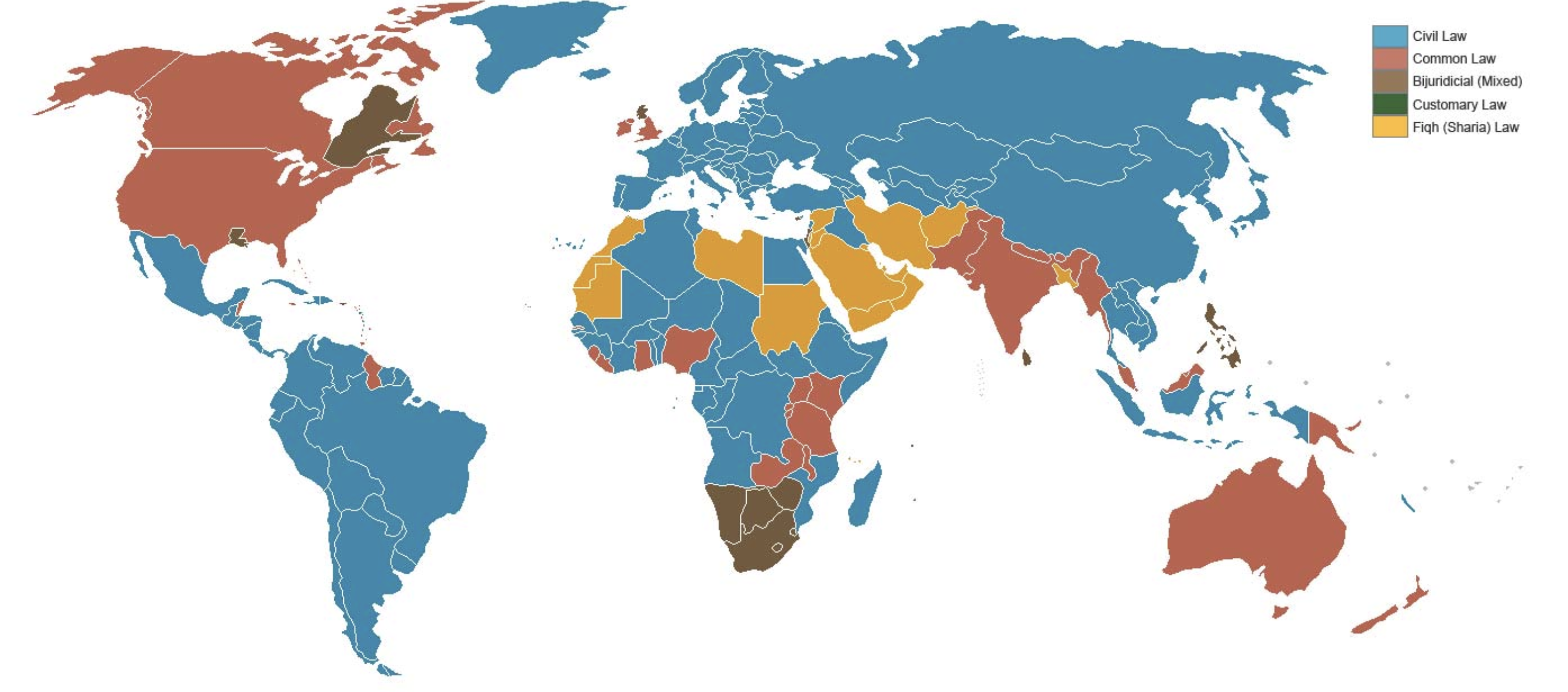 Tungujortumik nalunaaqqutsikkat isumaqarput ”civil code”: inatsisit naalakkersuisunit aalajangersakkat, ass. Kalaallit Nunaanni aamma Europami. TI inatsimmut ilanngunneqassaaq.
Aappaluttumik nalunaaqqutsikkat isumaqarput ” common law”: inatsisit siornatigut aalajangersagaasimasunit ileqqunillu tunngaveqartut, ass. Canada, Tuluit Nunaat aamma USA. IT arlaatigut ilanngunneqarnikuua?
IT: Sumiiffiit pitsaasunik misilittagallit
Nunat malittarisassai soorlu EU-mi tikikkuminassuseq pillugu:
Tamanut naleqqussakkamik ilusilersuineq assigiinngisitaarnera
Ass. EU ukuninnga saqqummiivoq:
Peqqussutit aamma malitassat
Ilaasut pisinnaatitaaffii
Ilinniarsinnaatitaanerit aamma suliffeqarsinnaatitaanerit killeqanngitsumillu sumukarsinnaatitaanerit
Teknikkikkut paasissutissat aamma sullinneqarnerit
Tamanut atugassiat
TI: Nunat assigiinngitsut toqqartarpaat
Tuluit Nunaat (Common law): Naligiissitaanermut inatsit ataavartumik naleqqussarneqartarpoq, Akuersissutit, Tamanut atugassiat
Sverige (civil code): Akornutit ajornanngitsumik peerneqarsinnaasut
Frankrig (civil code): Sanaartukkanut aamma angallannermut ukiunut arlalinnut iliuusissatut pilersaarutit
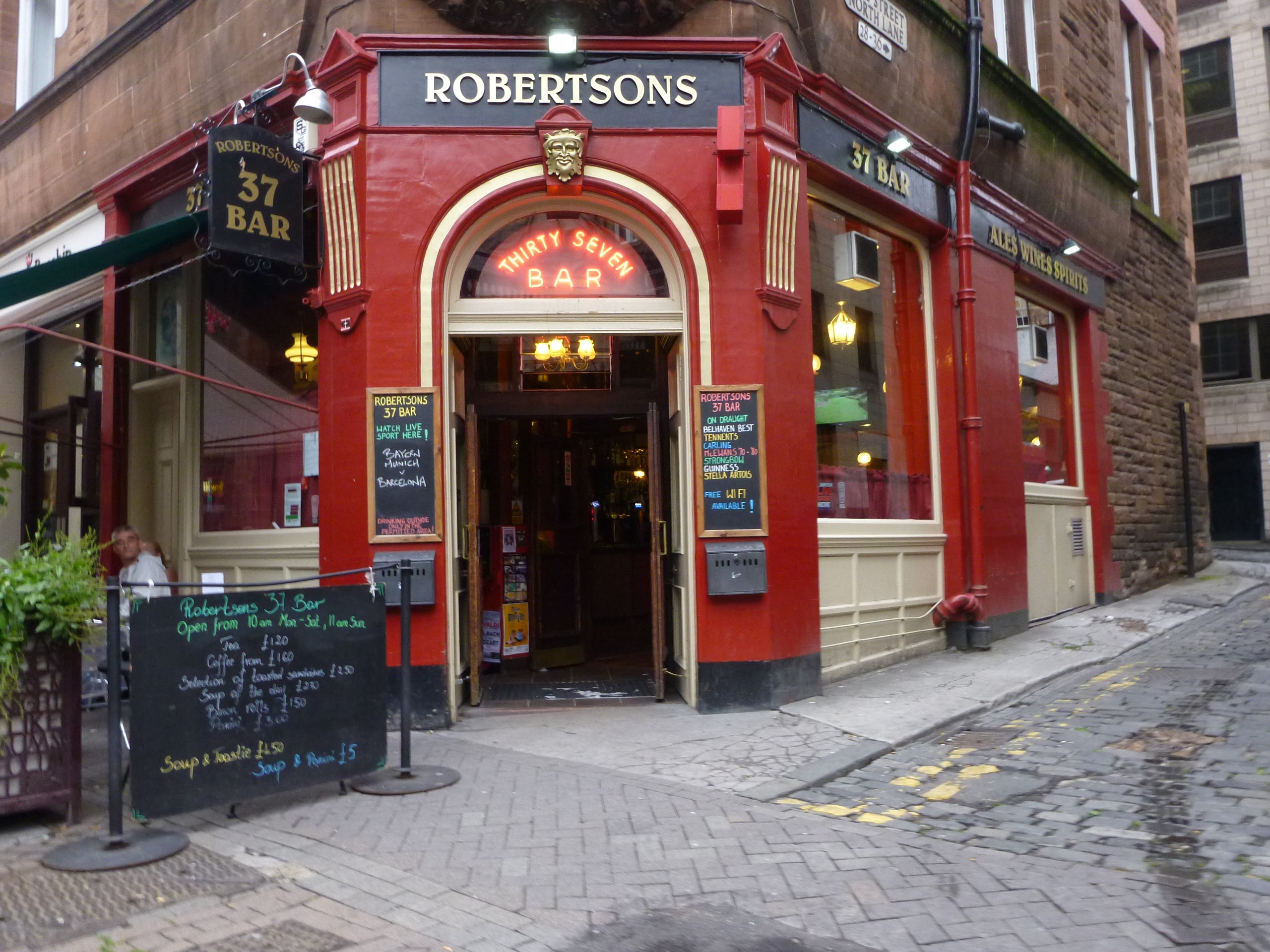 Sanaartorneq
TI: Atuisut eqimattakkuutaat siammassissut eqqarsaatigalugit, piginnaanikillisimasut piginnaanikillisimanngitsullu
Pisariaqartitat qimerloortariaqakkat, soorlu:
Timikkut?
Malugisaatikkut?
Sullissinikkut?
Eqqarsartaatsikkut?
Piorsarsimassutikkut?
Inuttut?
Nalinginnaasut allat?
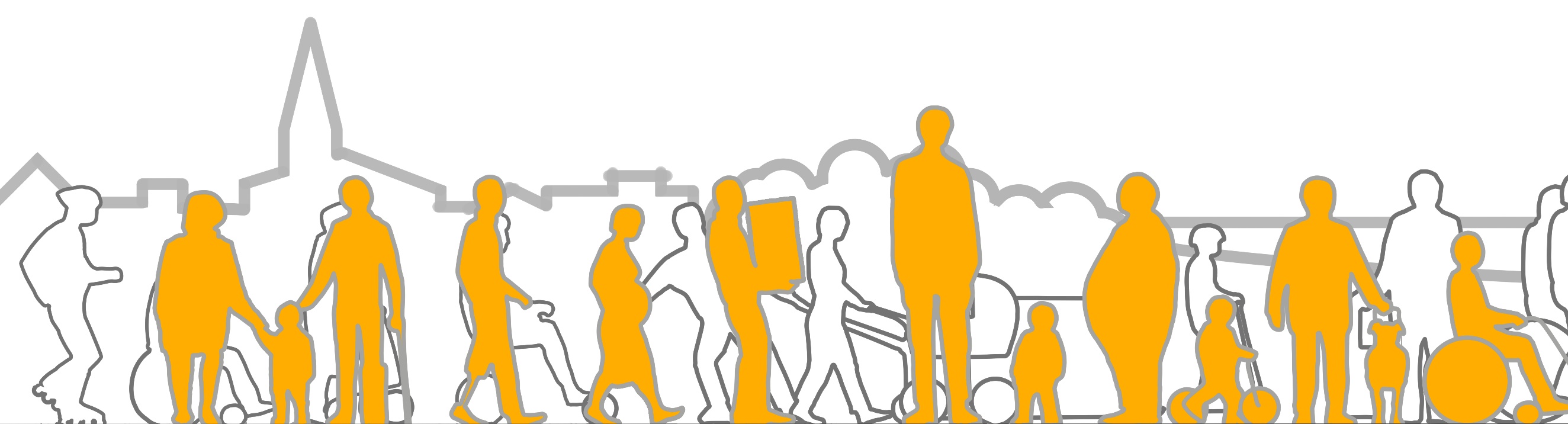 TI: Malugisinnaassusikkut
CEN standard 17210-mi assersuutit qulequtarineqartut (Atuuffinnut piumasaqaatit) aamma CEN TR 17621 (Teknikikkut paasissutissat)
TI: Nalinginnaasumik pisariaqartitat amerlasuut
TI: Eqqarsartaatsikkut tunngasut saqqummeriartuaarput
Inuit ilai eqqissisimaarnissamut, ininik assiaqutilinnik, eqimattat ikittuarakkuutaanik pisariaqartitsisinnaapput
Aatsaat massakkut tamanut atugassiasinnaasut saqqummeriartuaarput
TI: Isumannaassuseq aamma ergonomi
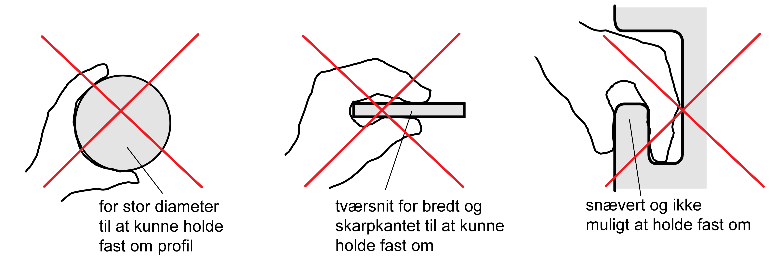 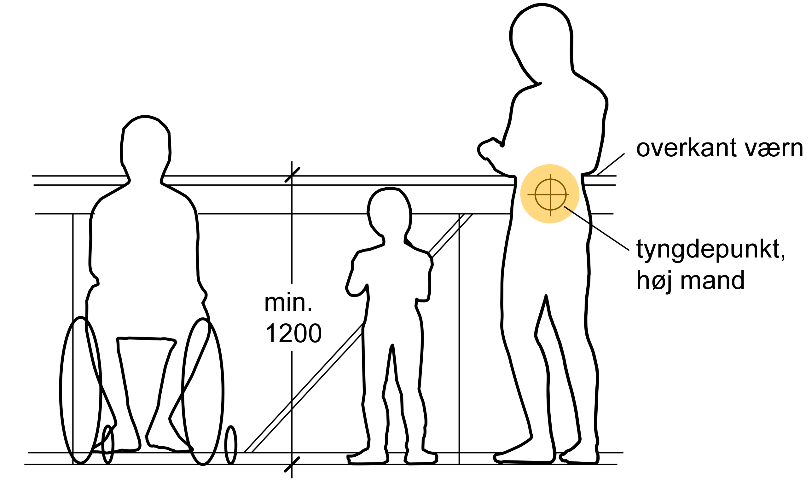 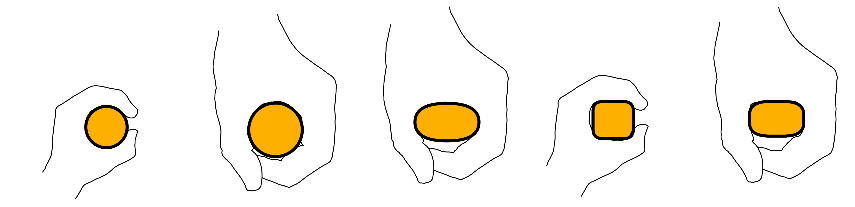 Isumannaassuseqanngippat pitsaasumillu ergonomeeqanngippat atorneqarsinnaanngillat
Ass. EN 17210 aamma TR 17621 pitsaassutsit aamma teknikikkut paasissutissat
TI: Init nipigissut ukkatarineqarput
Akisuanerit oqalunnermilu ersarissuseq nalimmassarneqarnerat
Naalaarutit assigisaalluunniit TI-mut ilanngunneqarput
TI: Aqqutissat, qaamaneq, silaannaq
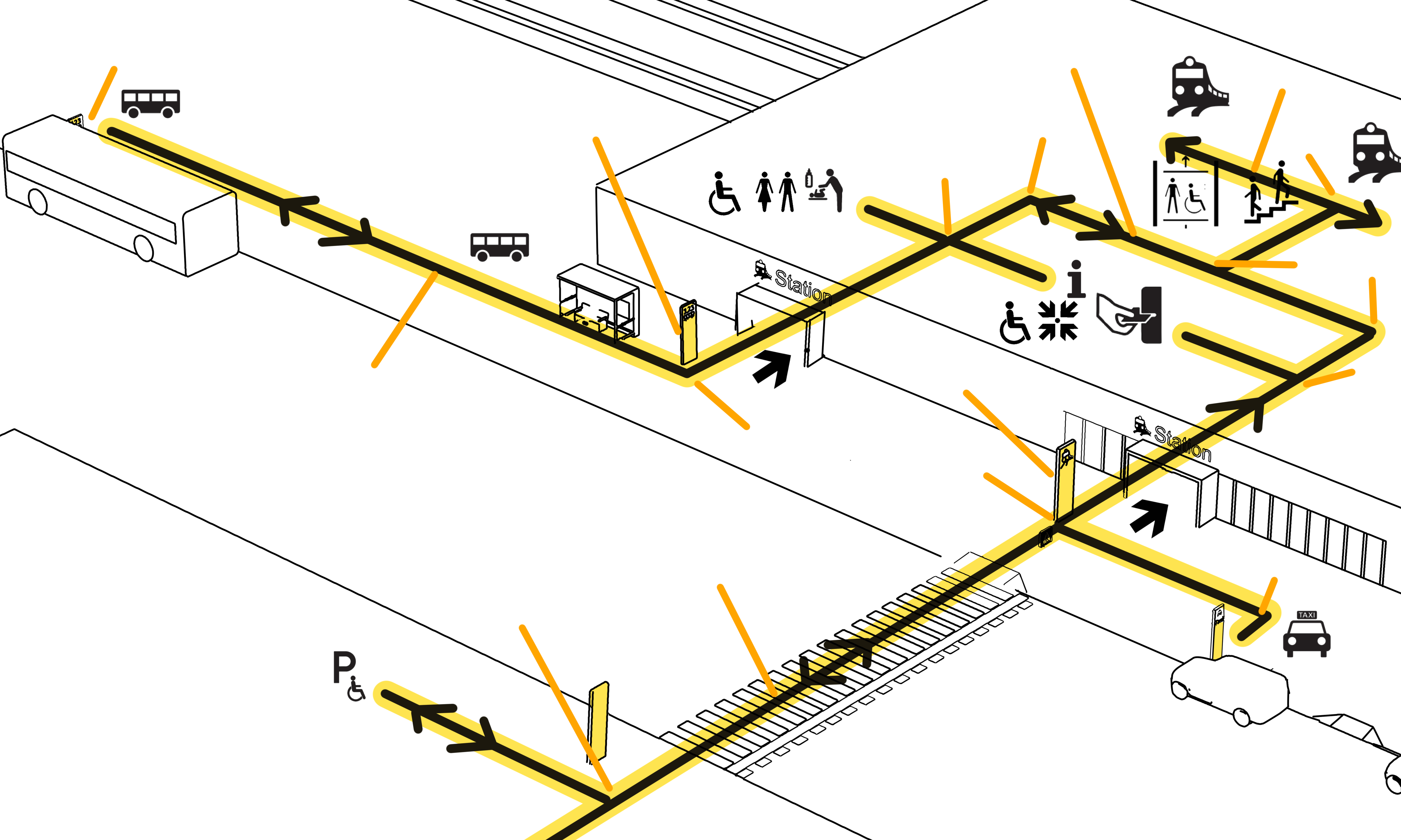 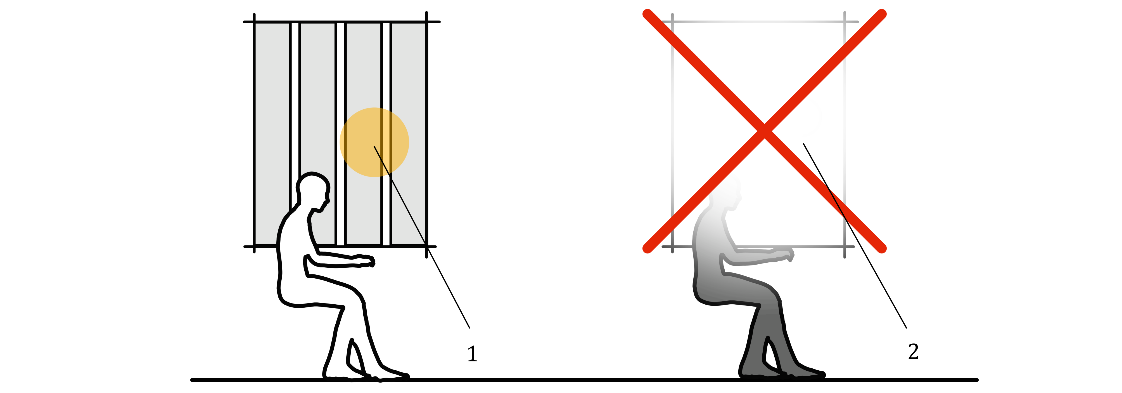 TI: Maleruagassanik nalimmassaaneq
Ikiorsiissutit assigiit aqutsisuunngillat
(Nunap) qanoq issusaa apeqqutaasinnaavoq
Ilaat allanit pisariaqartitsinerusinnaapput
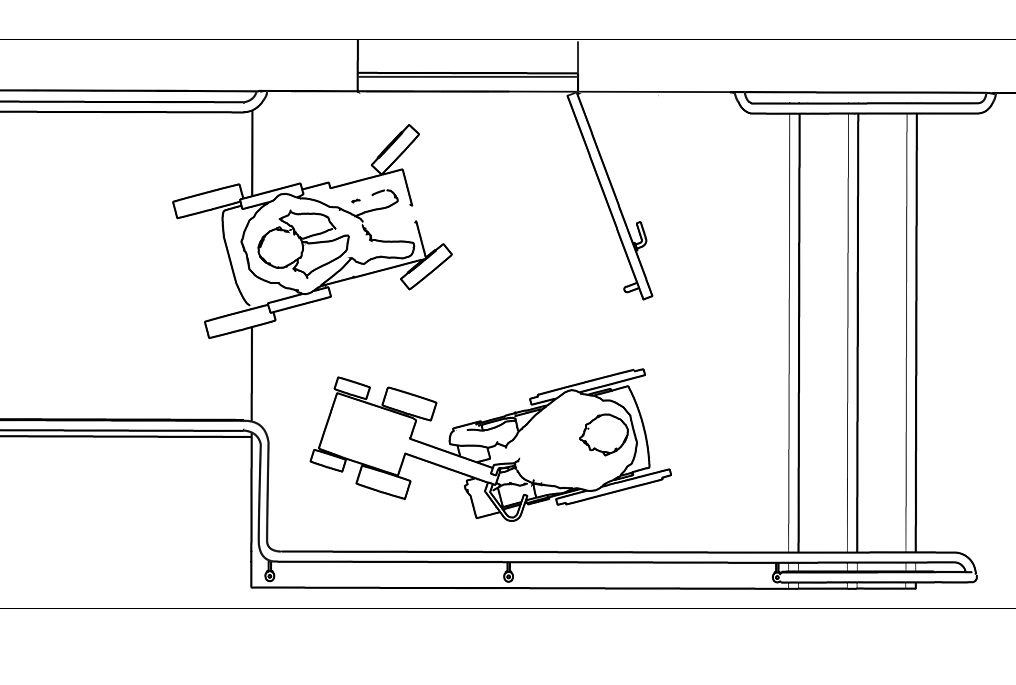 TI: Suut iluaqutaanikuunngillat?
EU:
Suliniutit tamanit isumaqatigiissuteqarnernit piumasaqaatillit, assersuutigalugu EU Equality Act 2008 (akuersissutigineqanngilaq)
Nunami inatsisitigut malittarisassat, soorlu:
TI-mut tunngasutigut ersarinngitsut
Pisinnaatitaaffinnut tapersersuinngitsut 
Malerugassat malinneqanngitsut imaluunniit pituttuisut
TI: Takornariaqarneq
TI: Takornariaqarneq pillugu unammillerneq
Aqqutigineqarsinnaasut tunngaviusumik atorneqarnerpaapput
Tamanut naleqqussakkamik ilusilersuineq nunani kiattuni sissani amerlasuuniipput
Nunat akornanni unammillerneq annertooq
TI: Sanaartornerni eriagineqartut
Iserfissat allat: Saqqummersitsinermi iserfigineqarsinnaasut, inissiisarfillit, aqqutivik, iserfissaq tikikkuminarneq, iserfissaq nutaaq
TI: Ikaartaatit
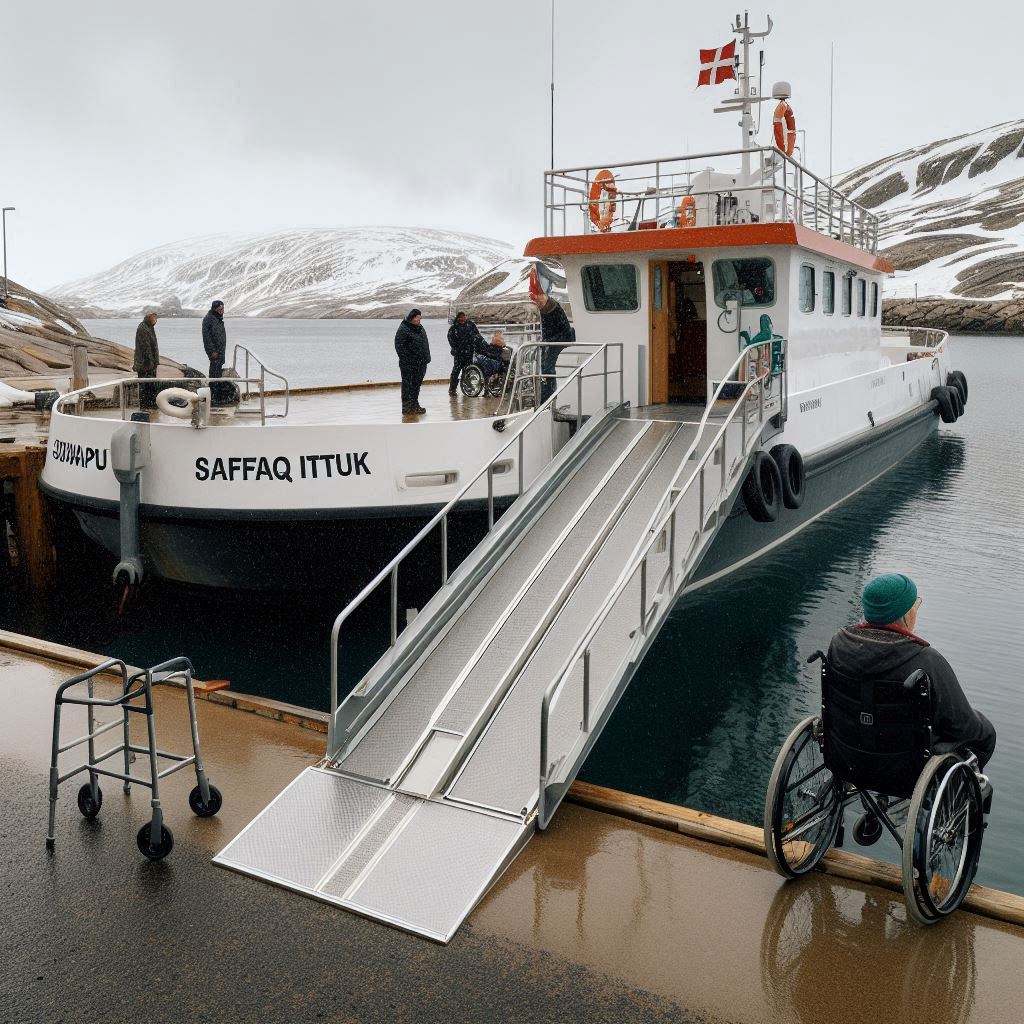 FN-p maleruaqqusai aamma nunat tamalaanit pitsaassutit
Assiliartaq (AI)
TI: Illoqarfinni illoqarfiullu eqqaani aqqutit tikikkuminartut
Aqqutit tikikkuminartut pilersaarusiukkanut assersuutit
Sumiiffiit pingaarutillit sungaartunik nalunaaqqutsersorneqarsinnaapput
TI: Nunamukarsinnaaneq / asimukarsinnaaneq
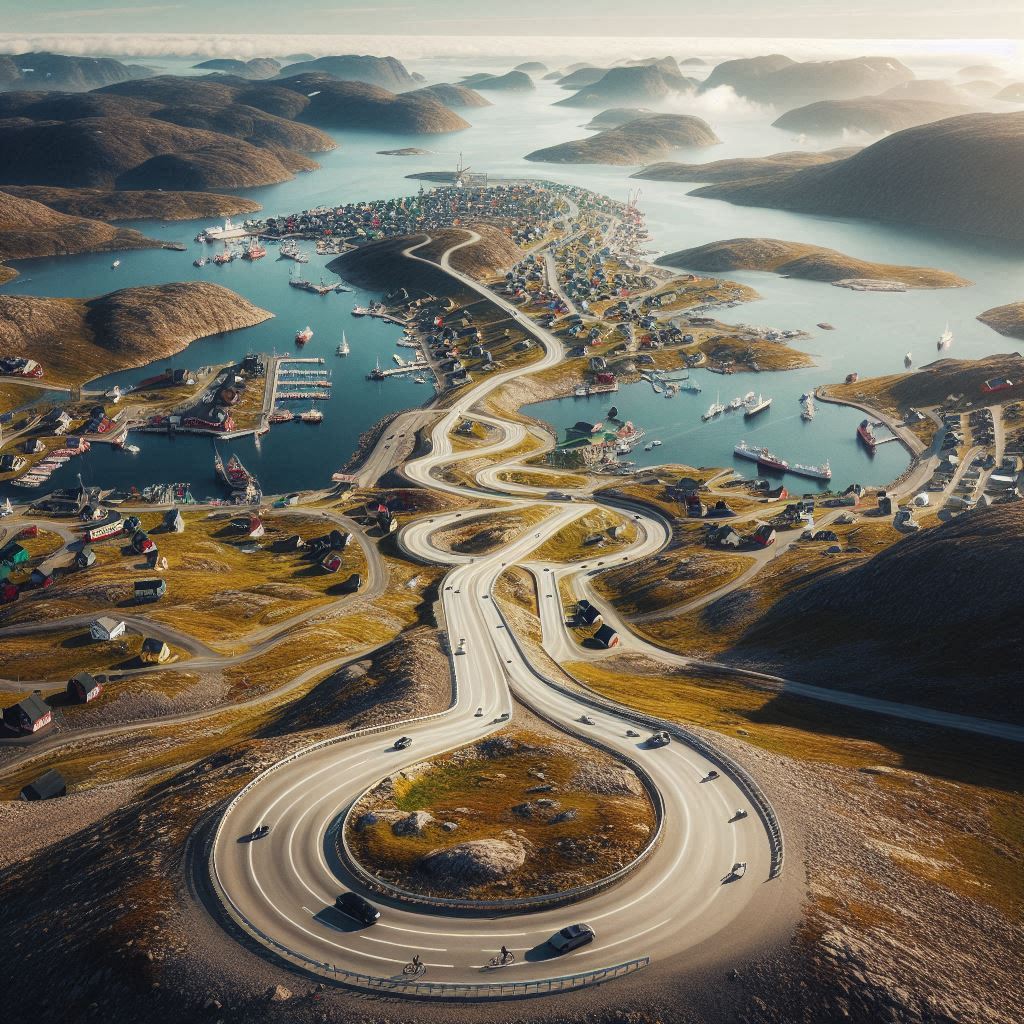 Aqqutissat pitsaasut (AI)
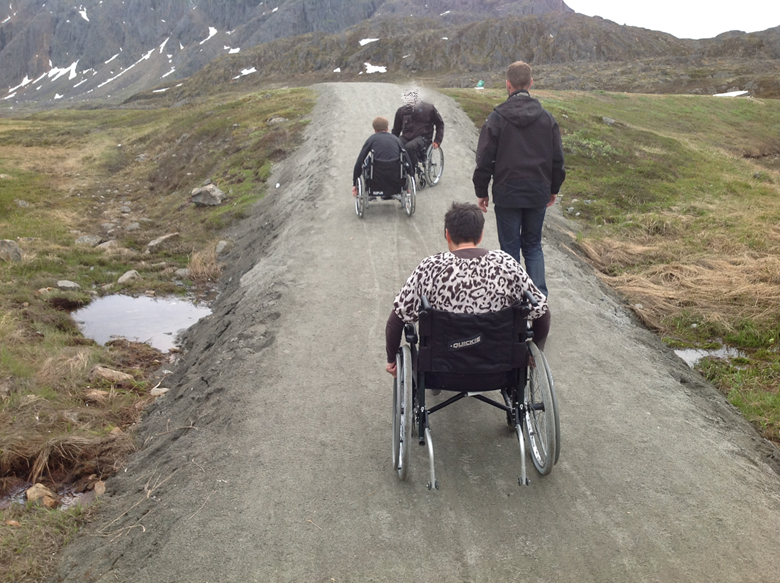 TI: Angallanneq
TI: Ilaasunik angallassinermut assersuutit, EU
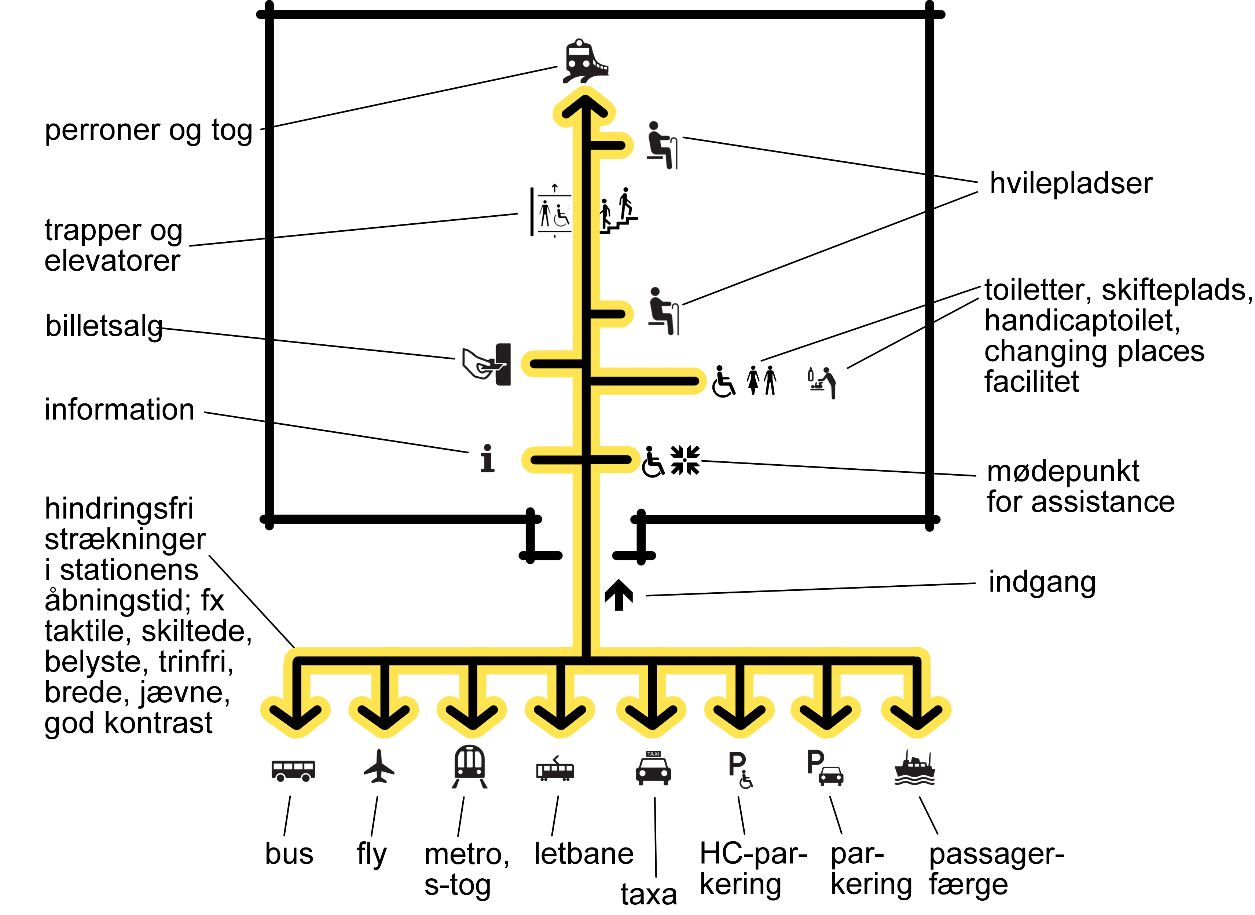 Qimuttuitsut
Ilaasunut pisinnaatitaaffiit, teknikikkut paasissutissat, misiliinernut pitsaassutsit, Indre Marked
Timmisartorneq
Ilaasunut pisinnaatitaaffiit, Indre Marked
Ikaartaatit
Nunat tamalaat pitsaassusaat, Indre Marked
Bussit
Ilaasunut pisinnaatitaaffiit, Indre Marked
TI: Timmisartuussinerit
Paasissutissiinermut, aqqutissanut, naapiffinnut, atortorissaarutinut, qaammaqqutinut, sullissinernut piumasaqaatinut assersuutit…
TI: Malittarisassaq tunngavigalugu ikaartaatinik angalaneq
Pingaarnertut timmisartornermi qimuttuitsunullu assigiipput
FNp MSC malittarisassai ikaartaatinut atuupput
TI: Sumiiffik tamanut pingaaruteqarpoq
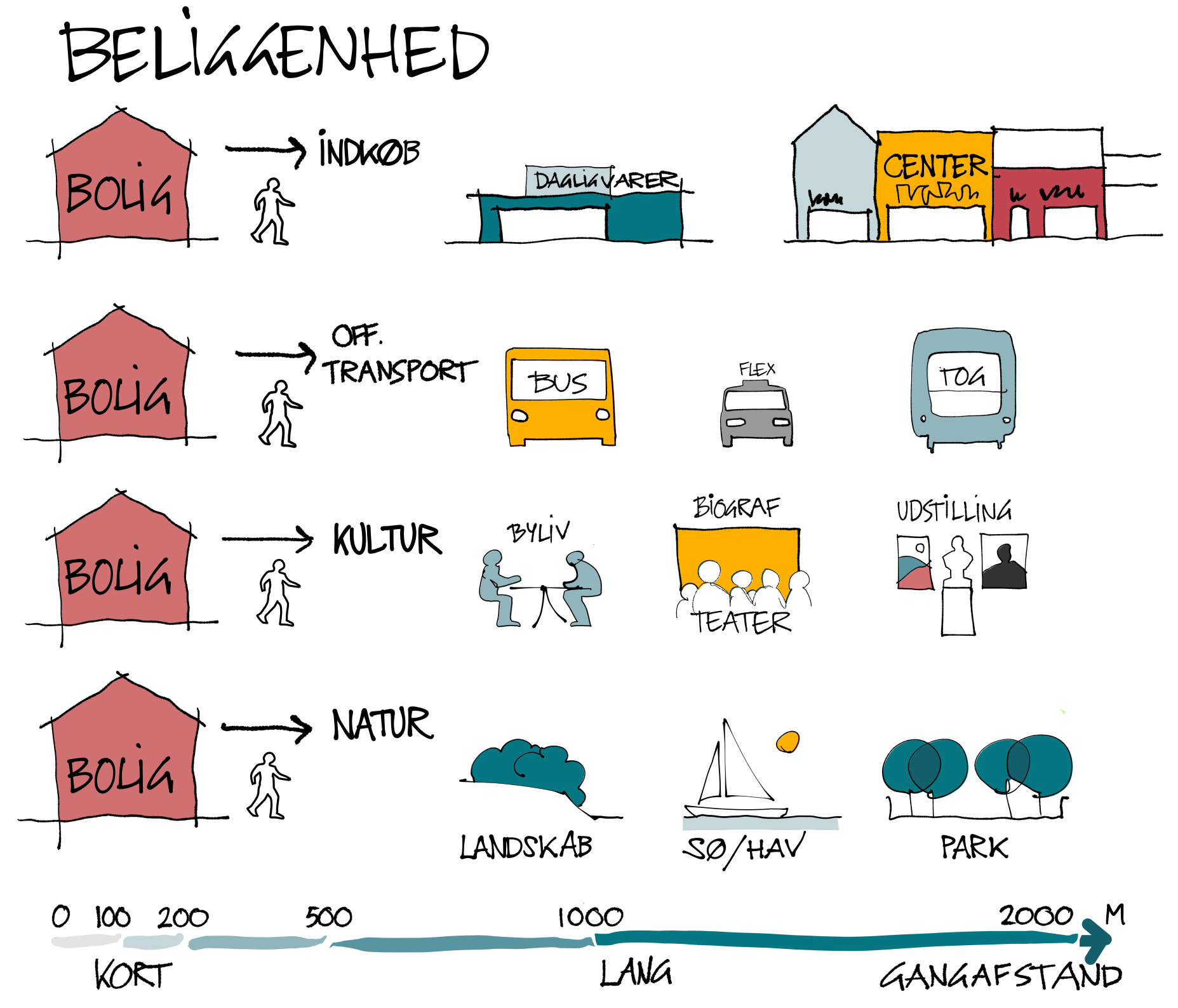 TI: Nunap ilusaasa assigiinngissutaat inissianut isernissamut atorneqartarpoq
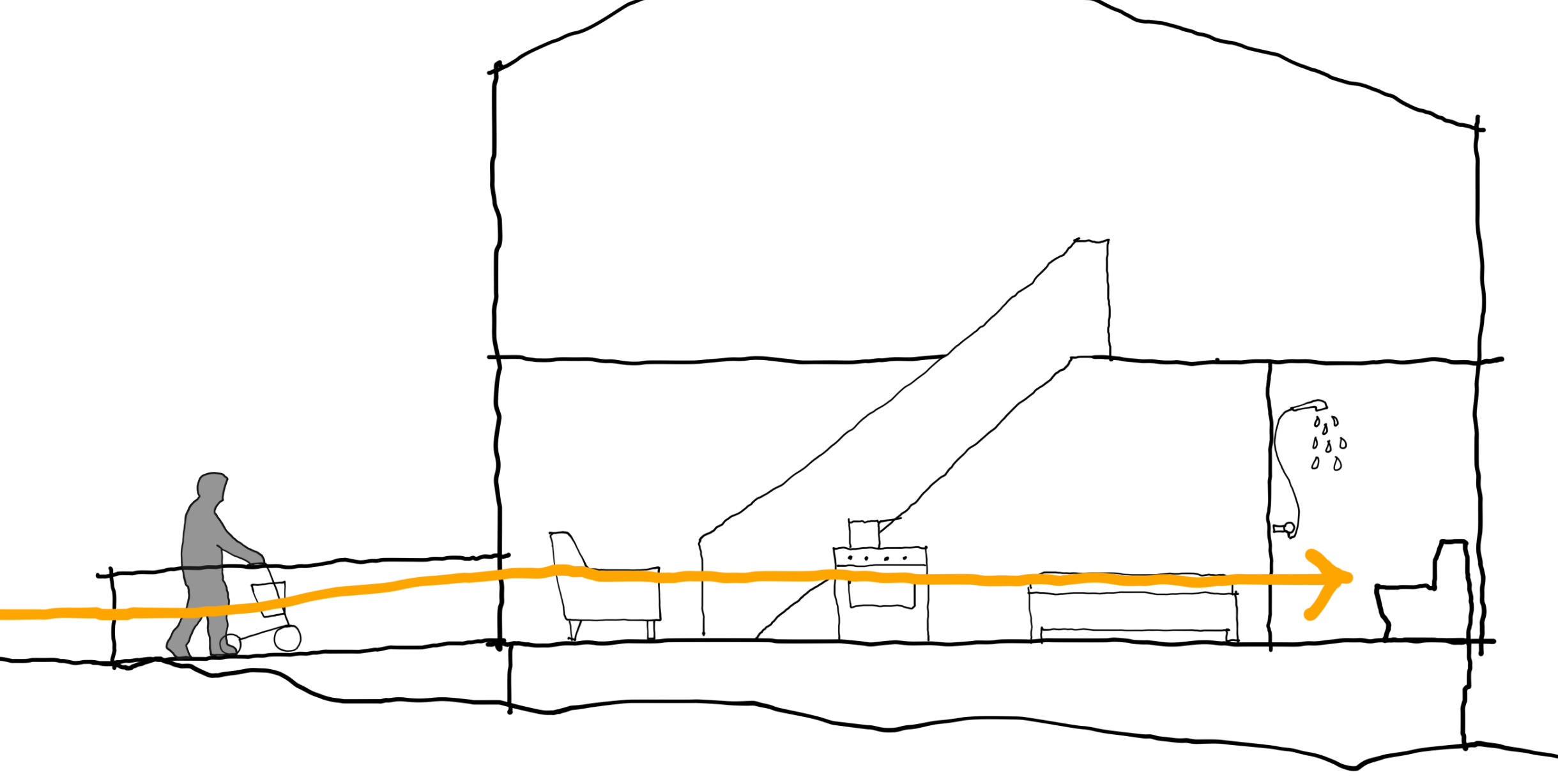 TI: Inissiat naleqqussarneqarsinnaasut
Inissianut naqqami isaariaqartunut assersuutit
Imaluunniit assigiinngitsunut atorneqarsinnaasunut aallaqqaataaniit atorneqarsinnaasunut
TI: Qarasaasiat, nittartakkat aamma tunisassiat
TI: Atuisunit atorneqartartunit nioqqutissat aamma digitalikkut paasissutissat
Nunani amerlanerni pitsaassutsit pittuttuisut takkussuupput
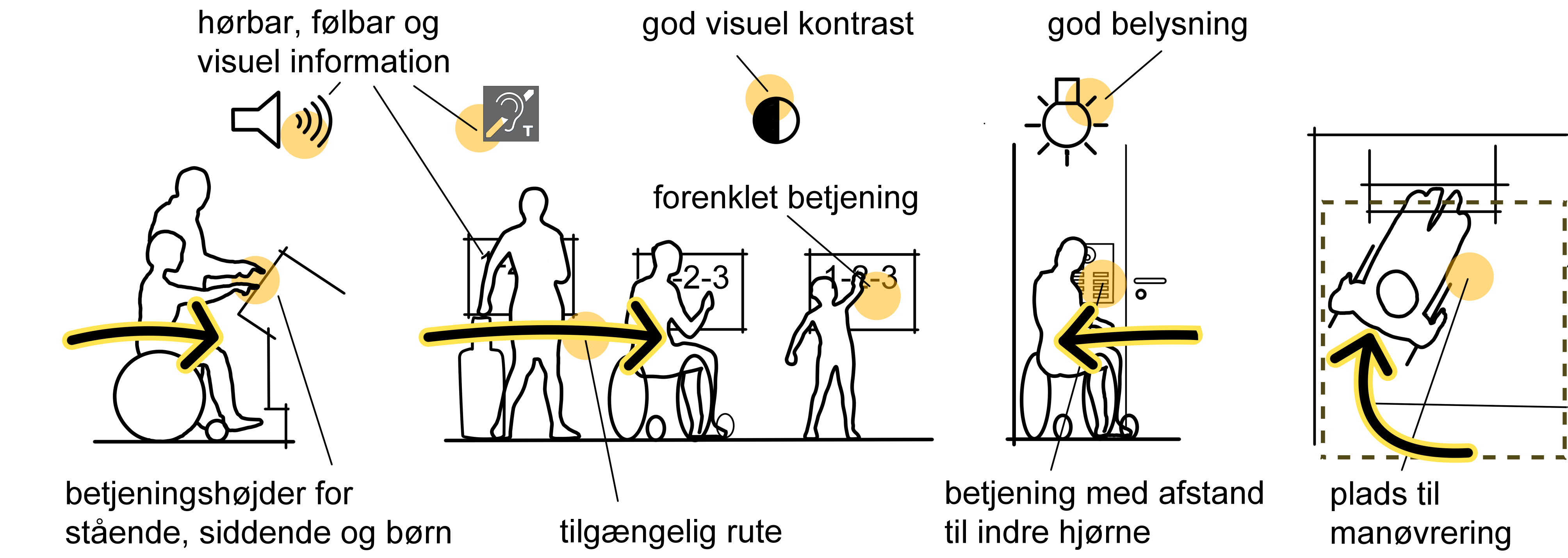 TI: Pisortat nittartaggai
WCAG 2.2-mut assersuutit:
Allagartat qulequtalersorlugit ilusilersukkat
Allatat qinigassaasinnaasut allat aamma assiliartat nassuiaasersukkat ilanngunneqarneri
Pitsaasumik takuneqarsinnaassuseq
Aqunneqarsinnaallutik aamma atuffassisoqarsinnaalluni
Nittartagaq tamakkerlugu toorsinikkut ingerlaartinneqarsinnaalluni
Atortunik iluaqutaasinnaasunik atortulersinnaallutik
Nittartakkami eqqortumik ilusilersuilluni
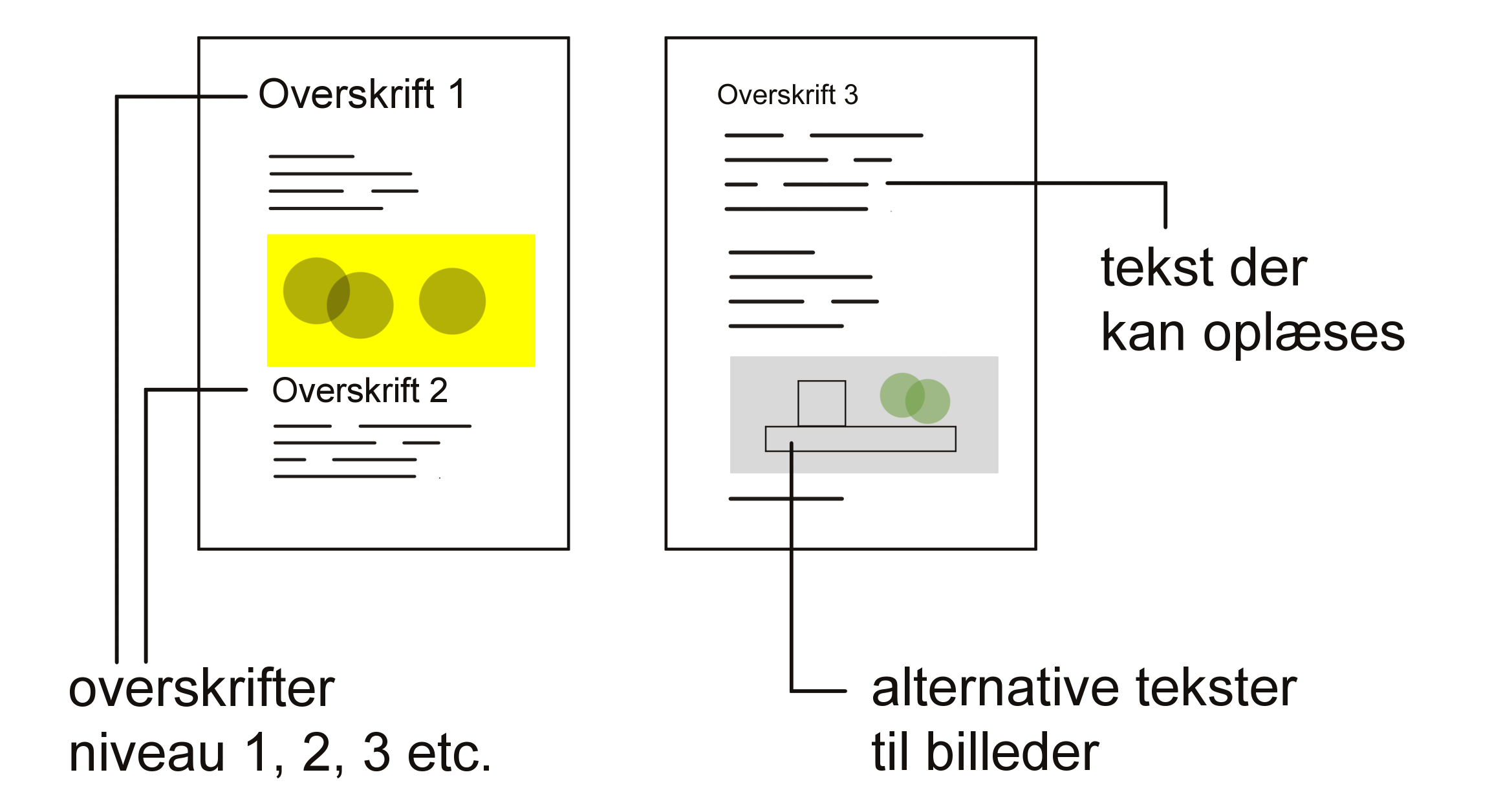 TI: Qarasaasiani, tablet-ini aamma mobiilini nittartakkatigut apps-inullu piumasaqaatit assigiit
WCAG 2. ass:
Nittartakkamut maannamut piumasaqaatit tunngaviusut amerlanerit WCAG’p aallartilaarneersuupput
Ass. Nittartakkap assitaasa angissusaa PC-miit, tabletimut mobiilimullu naleqqussarneqarsinnaavoq
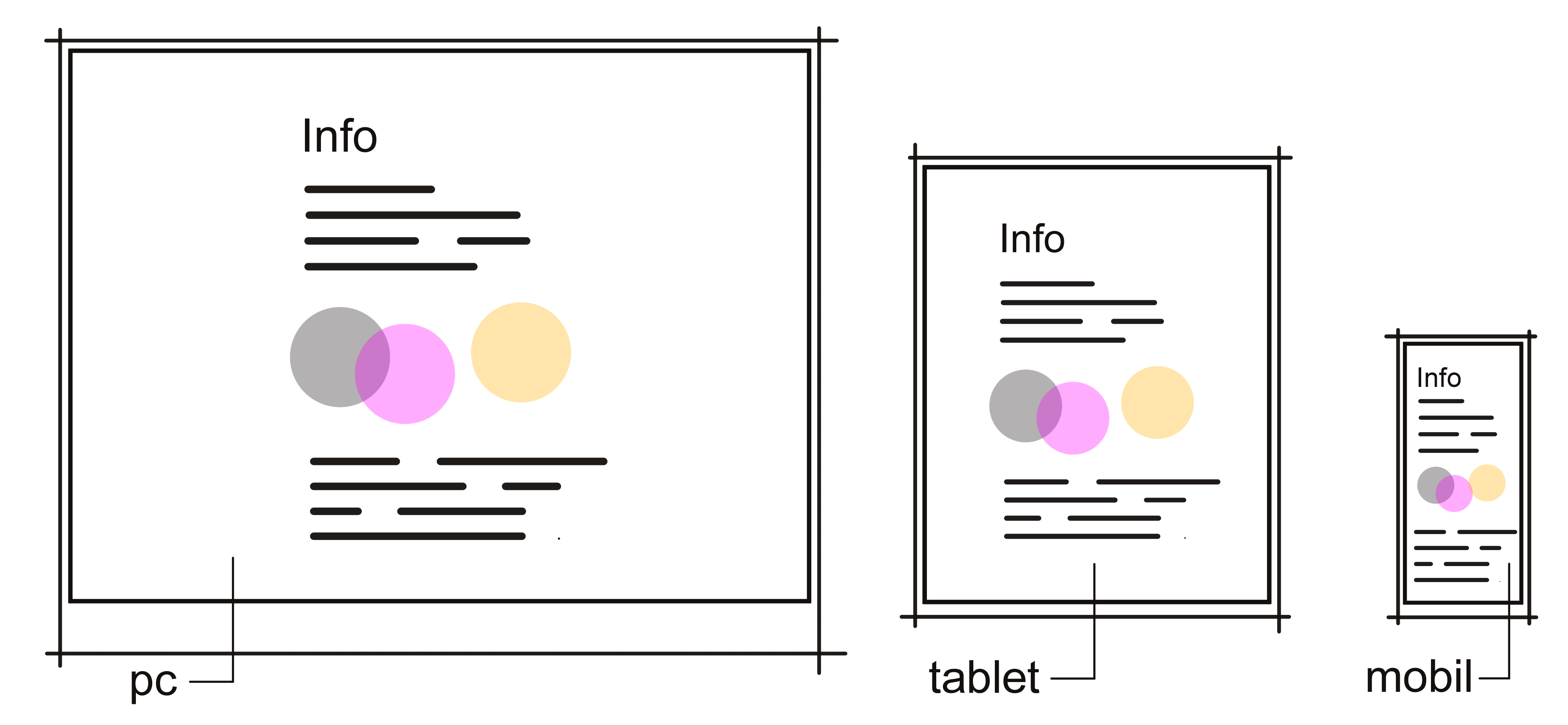 TI: Allagartat takneqarsinnaasut ajornannginnerusumik iliuuseqarfigineqarsinnaalernikuupput
Assit allagartallu ataqatigiipput
Misissuinissamut qulequttat
Assilissanut allatat allat
Assilissap tunuliaqutaanut allakkanullu ersarilluartoq
PDF-inngortitsisinnaaneq
TI: Ussersorneq
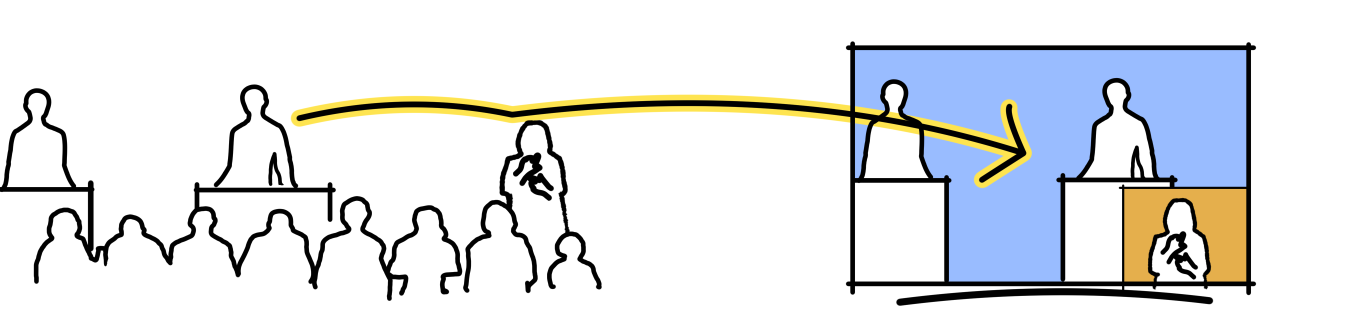 Soorlu:
Toqqaannartumik aaqqissuussinermi
TV-kkut isiginnaagassiat, toqqaannartut imaluunniit toqqaannanngitsut
TI: Allagartalersuieq
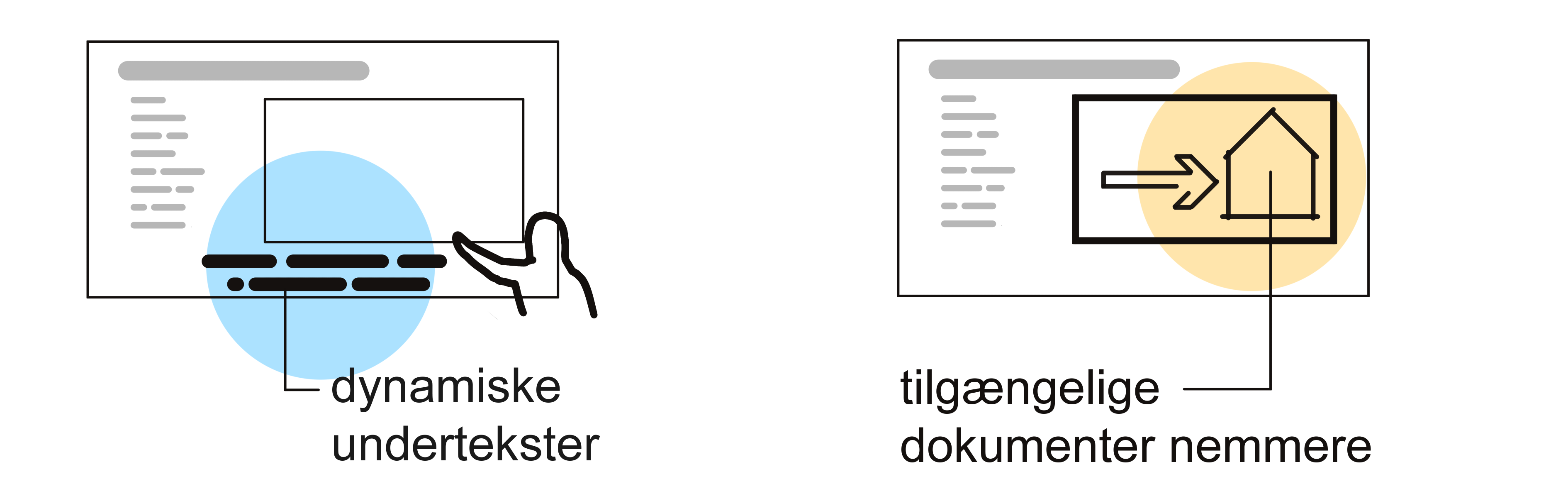 Inuit tutsarluttut akuunerulernerunissaannut pitsaaneq
Kikkunnit tamanit takuneqarsinnaasunit videoliat
Allagartat nikisinneqarsinnaasut – powerpointimi saqqummiinermi periarfissaq 
Oqaatsinut amerlasuunut ilisarsisinnaaneq aamma takutitsineq
Oqaatsimut allamut nutserisinnaaneq aamma periarfissaavoq
TI: Maani qanoq amerlatigisut smartphoneqarpat?
Imaassinnaavoq:
Inunnut allanut attaveqarneq
Attaveqaqatigiinneq
Eqimattanut peqataasinnaaneq
Aliikkusersuineq
Nunarsuarmik ilisimasaqarneq
Aqqutissanik nassaarneq
Avatangiisit nassuiaasersuineq
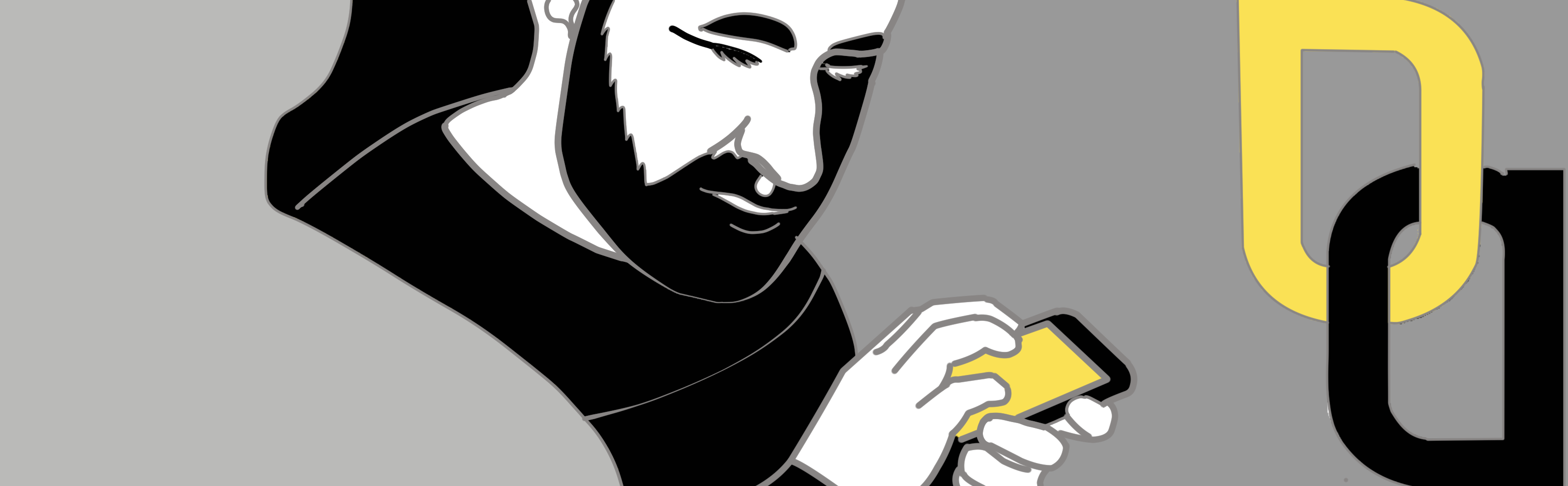 TI: Nalinginnaanerusut
Sisimiuniinnaq:
Tusindtilikkuutaat nioqqutissanik tamanut naleqqussakkamik ilusilersuinermit atugaqartuupput